Philosophy and Overview of PBIS
Images in this module were obtained at google.com/images unless otherwise specified.
Context
Philosophy of PBIS  
Steps in starting PBIS
Before you begin PBIS trainings
Philosophy of PBIS
Challenges For Schools
Student mobility
Perceived incivility
Inappropriate behavior
Student failure & dropouts
Changes at home & in family
Ever-increasing accountability
[Speaker Notes: Trainer Notes:
Some schools have more challenges than others, but all schools are under pressure being assessed and held accountable for student outcomes while dealing with increasing challenges like the ones above.]
What Some Teachers Say
“Students don’t really have any consequences. They do whatever they want. Teachers feel helpless. Teachers are made to feel small and disrespectful.”
“Children need IMMEDIATE consequences…They get more out of control every day.”
[We need to] “… revert back to real discipline and send them home!!”
Teacher survey responses, 2018
[Speaker Notes: Trainer Notes:
The comments on this slide were taken from a survey of staff members in an Arkansas school.]
What Should A School Do?
Should it increase in-school and out-of-school suspensions?
Is the goal to get rid of children, even temporarily?
What does that do to their learning?
What does that do for their behavior?
Should it increase expulsion?
How many can you expel?
How does that foster their achievement?
[Speaker Notes: Trainer Notes:
A common assumption is that students who receive a suspension will be less likely to engage in problem behavior in the future. See Do Out-of-School Suspensions Prevent Future Exclusionary Discipline? by Michelle M. Massar, Kent McIntosh and Bert M. Eliason; https://www.pbis.org/evaluation/evaluation-briefs/suspensions-and-future]
What Hasn’t Worked?
Zero tolerance policies & exclusion…
often lead to worse behavior.
result in loss of learning time.
don’t help the student.
reward student with vacation.

 How many things have schools tried?
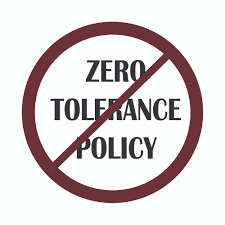 [Speaker Notes: Trainer Notes:
Beginning in the 1990’s, zero tolerance was adopted by schools all over the country, but this led to students being suspended or expelled for behavior that didn’t require this extreme consequence. Now, compare that to a student doing something wrong academically. Do we exclude the student?]
Coercive Cycles Are A Problem
So Now What?  You Should Change The School Culture!
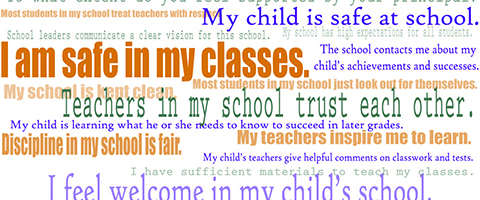 Basic School Climate Model
Changing Climate And Culture Require A Different Philosophy
How about preventing problems before they happen?
How about a proactive and positive approach to discipline? 
Remember what discipline is about…
[Speaker Notes: Trainer Notes:
PBIS starts with a change in the way adults approach discipline. Instead of just giving students a handbook of rules and a list of things “not to do” and waiting for them to make mistakes, PBIS is about having expectations for behavior, teaching and modeling that behavior, and encouraging that behavior.]
What Is Discipline?
Dis•ci•pline: From Latin disciplina (“instruction”) and discipulus (“pupil”), from discere (“to learn”)* 

It is a branch of knowledge or learning.**
It is training that develops self-control, character, or orderliness and efficiency.**
*http://www.yourdictionary.com
**Webster's New World College Dictionary, Fifth Edition
[Speaker Notes: Trainer Notes:
The word discipline is often used as a synonym for punishment, instead of the original idea that it is learning and education. PBIS adheres more truly to this definition through teaching, modeling, and encouraging appropriate behavior, and encouraging students to continue to do it. This process should lead to students developing and using the behavior without needing the extrinsic ‘rewards’ that were used when first learning the behavior.]
Think About This…
“If a child doesn’t know how to read, we teach.”
“If a child doesn’t know how to swim, we teach.”
“If a child doesn’t know how to multiply, we teach.”
“If a child doesn’t know how to drive, we teach.”
“If a child doesn’t know how to behave, we……teach?  	…punish?”
 “Why can’t we finish the last sentence as automatically as we do the others?”
Tom Herner (1998)
[Speaker Notes: Trainer Notes:
This is a quote from Tom Herner, President of NASDE, 1998. We can’t just expect students to know what behavior to use if we don’t teach them first.]
The PBIS Philosophy
Adults must stop…
trying to get tougher; it will just anger and alienate children and leads to frustration.
being reactive; it just keeps you angry because it doesn’t work.
assuming children all know “how to behave”.
Adults must start…
acknowledging children when they do well (just like grades in academics).
preventing problems by planning and being proactive.
teaching children what you want them to do.
Really? Will That Work?
Don’t you like being acknowledged when you do “good”?
What is it when you say “thank you”?
Why do hotels, airlines, credit cards, etc. give “reward points”?
Students want respect just like you do, and they respond to it.
“Consequences” are not ignored, but teaching comes first.
The PBIS Approach
What is the approach?
Using a multi-tiered system of support model
Developing consistency in defining, teaching, modeling, and encouraging expected appropriate behavior
Developing consistency in responding to problem behavior
Using data to guide implementation and progress
[Speaker Notes: Trainer Notes:
PBIS is a proactive, preventive approach that supports all students, with increasing levels of prevention. Everyone receives “general education” in expected behavior, along with acknowledgments for following the expected behavior. Some students need more teaching, and a few students may need intensive support. Developing consistency in prevention and also response to misbehavior is a big part of PBIS. Data are used to make decisions about all aspects of PBIS (e.g., what, when, and how to teach and acknowledge; progress monitoring school-wide as well as in classrooms).]
A Continuum Of Practices: 3 Levels Of Prevention
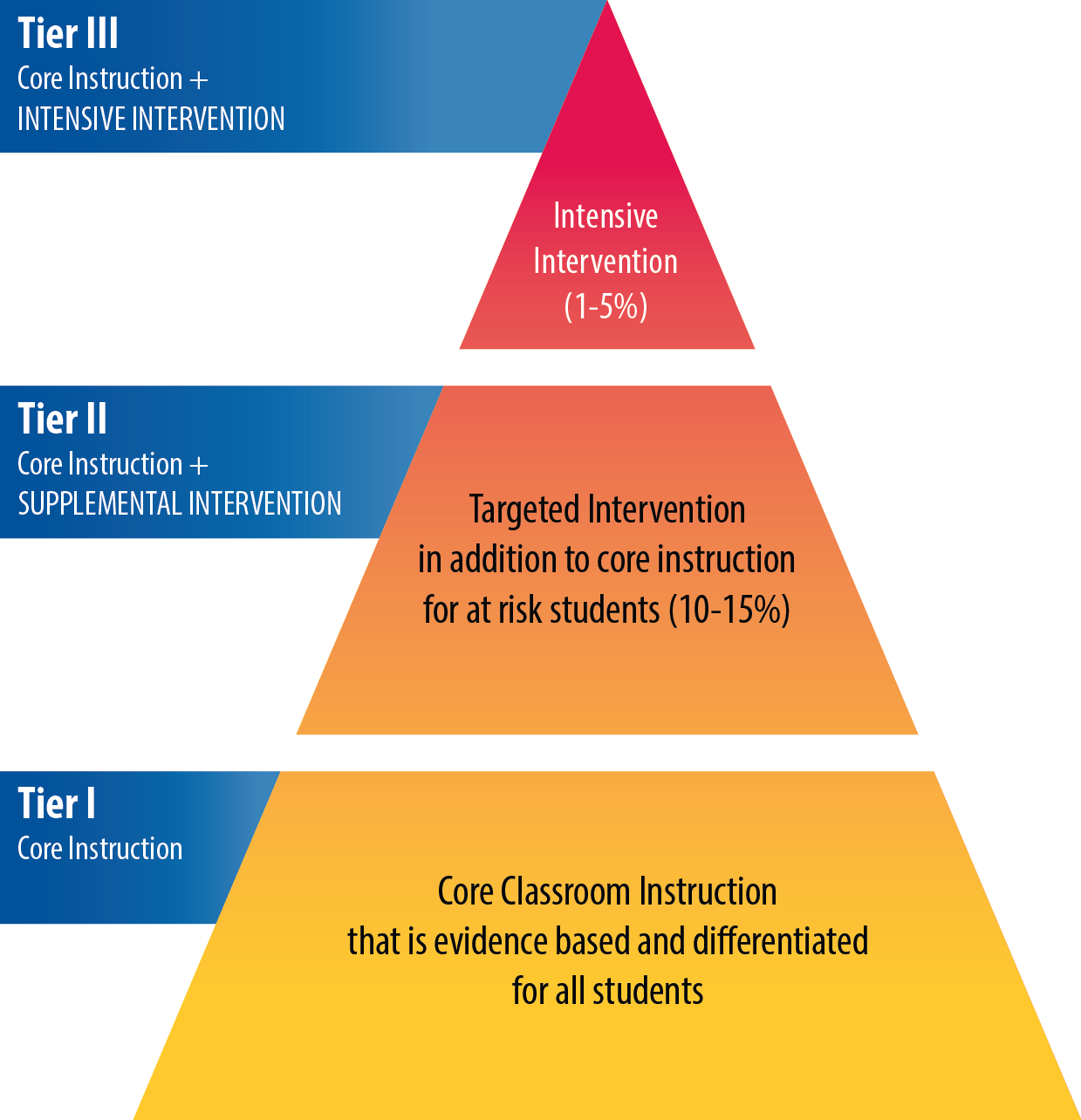 Tier III: Individualized supports for a few students.

Tier II: Targeted supports for small groups of students. 

Tier 1: Core instruction for all students.
[Speaker Notes: Trainer Notes: 
This is a pyramid graphic that describes the three tiers of intervention for PBIS (same for RTI, in general). This pyramid has become an iconic symbol in PBIS implementation. We call these levels of prevention because the goal is to prevent students from making more mistakes or escalating in behavior. Note how the tiers overlap – they are not separate. Students receiving Tier II or Tier III interventions are still receiving Tier I support.]
Levels, Or Tiers, Of Interventions
PBIS is for all students (even those needing Tier 3 services).

Everyone receives instruction in behavior.

Some students may need more (Tiers 2 and 3), but they still get Tier 1 instruction and support.
[Speaker Notes: Trainer Notes:
The PBIS Framework provides three levels of interventions, which is ideal for giving students the best opportunity to succeed. Not all students that are making mistakes need individual or intensive interventions. PBIS provides a continuum of interventions matched to the needs of the students.]
Desired Outcomes: 
Social Competence 
Academic Achievement
PBIS Model
Outcomes
Data
Systems
Supporting Staff Behavior – 
How will you support staff so they can 
support students?
Supporting Data-based Decision Making – 
How will you know if 
things are working?
Practices
Supporting Student Behavior – 
What practices will 
support students?
[Speaker Notes: Trainer Notes:
This illustration shows how everything works together in the PBIS process. The combination of systems, practices, and data-based decision making works towards the desired outcomes of social and academic success for students. Systems (e.g., PBIS team) support the staff so that they can efficiently and effectively provide supports for students, and decisions about these systems and practices are guided by collecting and analyzing school data.]
Tier I Components
Developing behavioral expectations
Teaching expected behaviors
Acknowledging appropriate behavior
Consistent responses to inappropriate behavior
Data-based decision making
Assessment
Classroom PBIS
[Speaker Notes: Trainer Notes:These are the components that will need to be developed to implement PBIS with fidelity. In order to prepare, to create your team and prepare for training, consider these components and think about personnel that have skills in these areas.]
Steps in Starting PBIS
Outcomes
Step 1 is to decide on what outcomes you want to see.

What are your priority areas?
If behavior isn’t one, don’t continue.
What are your behavior goals?
Use your school and district data to see what is needed.
Example: 25% reduction in out of school suspensions.
[Speaker Notes: Training Notes:
PBIS is about planning — you must decide what you want to see as outcomes before you start because you will be addressing behaviors related to those outcomes first.]
Systems
Step 2 in PBIS is to establish a team.
The team is the basis for a PBIS system to facilitate implementation.
Team needs to represent school (e.g., teachers, staff)
Team needs a coach (positive, active coordinator)

The school also needs a data system to collect and collate behavioral information.
Team needs a data person
Team needs to present data to stakeholders
Practices
Step 3 is to identify expectations for student behavior.
Expectations must be positively stated (e.g., respect), not a listing of violations.
Expectations must encompass what the data say need changed in your school(s).
Expectations need to be defined by specific behaviors.
Expectations need to be defined for specific areas of school (e.g., cafeteria, hallway).
Lesson plans need to be developed to teach the expectations in context.
Practices Cont’d
Step 4 is to make PBIS part of the culture.
An acknowledgement process for students needs to be developed.
Responses to inappropriate behavior need to be examined and made consistent.
An acknowledgement process for TEACHERS needs to be developed.
Roll-out and boosters for behavior need to be developed.
Data distribution practices to stakeholders are needed.
Plans to identify successes and revisit needs have to be developed.
Tiers 2 And 3
Where do Tiers 2 and 3 fit?
PBIS is about prevention first and foremost.
Tier 1 must be established and working effectively before even thinking about Tiers 2 or 3.
But what about the students needing more support now?
You already have processes in place that you will continue to use.
You must first reduce problem behaviors before attempting to institute greater supports.
You must develop the infrastructure for upper tiers before starting them.
Before You Begin PBIS Trainings
Where To Begin?
Implement systematically
Are you just starting? Do you need to explore first?
Do you already know you need to do this and you’re ready to install a new approach?
Determine how ready your district or school is to implement something new.
At what stage of readiness are you?
[Speaker Notes: Trainer Notes:
This leads into the next slide to talk about stages of implementation (mentioned in second major bullet point).]
Stages Of Implementation
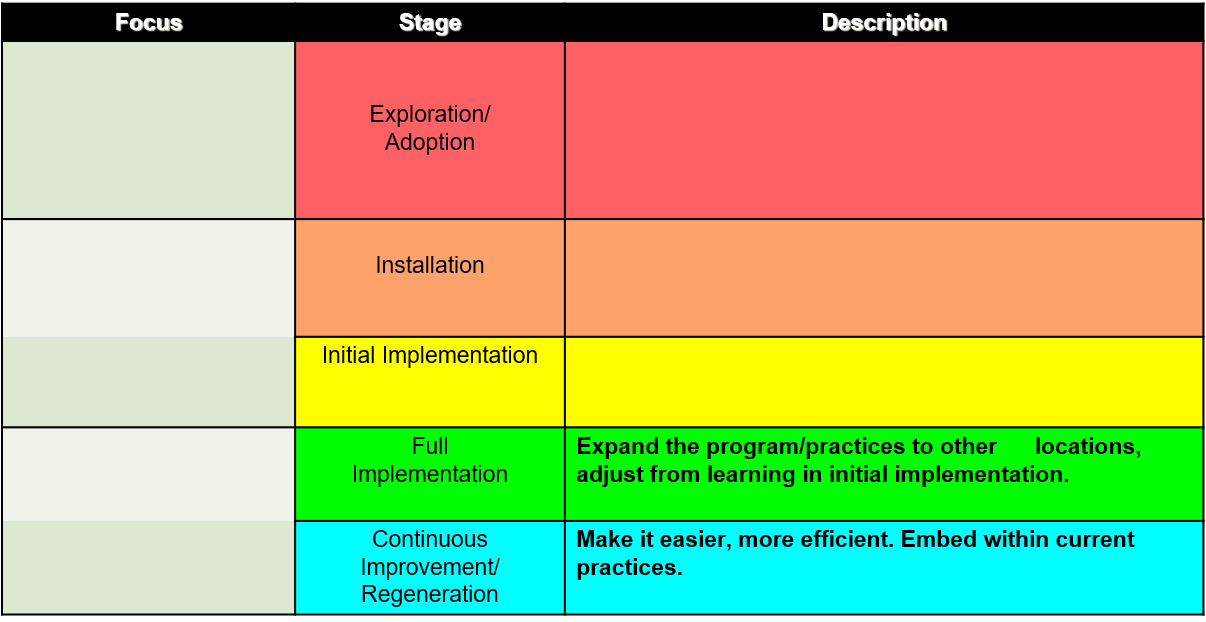 Should we do it?
Do we need to improve school climate?
Establish team, create behavior expectations, lesson plans, and acknowledgement systems, set up data collection system…
Work to do it better!
Kick-off assembly, teach lessons, monitor behavior
Work to do it right!
Van Dyke, M.K. (2013). the science and practice of integrating science into practice:  Active implementation frameworks.  [Power point slides]. Retrieved fromhttp://gic.globalimplementation.org/wp-content/uploads/2015-presentation-slides/IA_Van_Dyke_Melissa_Full.pdf
[Speaker Notes: Trainer Notes:
PBIS implementation is done in stages. You are in the first stage – exploration. You are looking at your current school situation – climate, behavior, academics, attendance, etc. – to make decisions about where you want to go and if PBIS is the process you want to adopt. Notice that as you continue through the process, you will be developing systems and practices and looking at data. You will need to be prepared to commit time and resources to this process.]
Exploration
What do you already have in place?
Initiatives
Committees, groups
Resources available
Do you have the capacity to begin?
e.g., use the District Capacity Assessment
Are you ready to begin?
Sample readiness questions on next page
https://implementation.fpg.unc.edu/resources/district-capacity-assessment-dca
[Speaker Notes: Trainer Notes:
The District Capacity Assessment (DCA) is a tool to determine whether a district can start something new. “The DCA is an action assessment designed to help educational district leaders and staff better align resources with intended outcomes and develop action plans to support the use of effective innovations. Both the training and tool are available online.” This assessment can be found at AI Hub (The National Implementation Research Network’s Active Implementation Hub): https://implementation.fpg.unc.edu/resources/district-capacity-assessment-dca]
Sample Readiness Form
Adapted from Missouri MO SW-PBS PBS Tier I Readiness Indicators: http://pbismissouri.org/tier-1-readiness/
[Speaker Notes: Trainer Notes:This was adapted from Missouri SW-PBS – see citation on slide.]
Make A Commitment To…
A positive, inclusive, collaborative environment
Focus on expected outcomes.
Preventive, proactive discipline
Children respond to their environment—make it a predictable and positive one.
Consistency in procedures and practices
Teacher morale is improved by consistency in responses to children’s behavior.
[Speaker Notes: Trainer Notes:
For any organization to be successful, the stakeholders have to be on board with the same goals. Schools need to have these conversations among all staff; decide what staff will be committed to achieving. This is the first step in beginning to develop the PBIS action plan. Work as hard on what you want to see as on what you don’t want to see.]
What Is Needed?
District approval and support
Administrative support in the school
A representative team to drive implementation
Majority of staff (80% recommended) agree/commit to implement PBIS.
With everything in place, training is needed.
[Speaker Notes: Trainer Notes:The last few slides highlighted the process and elements that are involved in implementing PBIS. Teams will need administrative support for the time and resources necessary to develop the core components of PBIS and provide training and communication to staff, students, parents, and the community. Most importantly, you will need broad support from staff to be successful in implementation. Staff are going to be highly involved in carrying out practices, and it will not work well if only a small percentage of staff are participating. Consistency is crucial to making an impactful change. Training is critical for consistency.]
Summary and Resources
Summary
PBIS is a preventive, proactive process that starts with a change in the adults’ approach to behavior.
Schools need to commit to this philosophy before implementation.
Administrative support and an implementation team are necessary to drive the implementation process.
A safe, positive climate is widely recommended for better student achievement. TESS says an excellent teacher “creates the best environment for student learning”; LEADS says to “build and maintain positive relationships with families and caregivers.”
http://www.esc4.net/Assets/rubric-overview.pdf
http://www.arkansased.gov/public/userfiles/HR_and_Educator_Effectiveness/Principal_Evaluation/LEADS%20Forms/Form%20A_AR%20LEADS%20Principal%20Rubric.pdf
[Speaker Notes: Training Notes:
Links to resources: TESS: http://www.esc4.net/Assets/rubric-overview.pdf, LEADS: http://www.arkansased.gov/public/userfiles/HR_and_Educator_Effectiveness/Principal_Evaluation/LEADS%20Forms/Form%20A_AR%20LEADS%20Principal%20Rubric.pdf, and another reference – Brown University study: https://www.sciencedaily.com/releases/2016/10/161026170323.htm.]
Summary Cont’d
To start: 
Assess what you already have.
Create a representative implementation team.
Get input and feedback from staff.
Get support from staff (80% recommended) before beginning the PBIS implementation process.
Develop outcomes, systems, and practices.
Essential Primer And Resource For PBIS
Simonson, B., Sugai, G., & Negron, M. (2008). Schoolwide positive behavior supports. TEACHING Exceptional Children, Vol. 40, No. 6, 32-40.
Links To Resources
Some general resources from A-State:
http://cce.astate.edu/pbis/about-pbis/
PBIS Technical Assistance Center – SWPBIS for Beginners: 
https://www.pbis.org/school/swpbis-for-beginners
Missouri PBIS Website – Common Philosophy:  
http://pbismissouri.org/wp-content/uploads/2018/08/Tier-1-2018_Ch.-1.pdf?x30198
Links To Videos
A general video on the impact of PBIS on a school (Creating the Culture of Positive Behavior Supports): 
https://www.youtube.com/watch?v=Vc-Tjqm20cU#action=share 
Mona Shores High School example: 
https://www.youtube.com/watch?v=0vPpo9Zg2BA&t=31s
A general idea of school climate (Every Opportunity):
 https://www.youtube.com/watch?v=VxyxywShewI&t=10s